Attribution of the effect of anthropogenic climate change on the carbon cycle
Thomas Gasser
(tgasser@lsce.ipsl.fr)
SOFIE Spring School
PKU; May 15, 2014
Acknowledgements:
Philippe Ciais (LSCE)
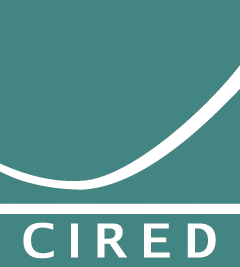 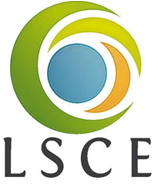 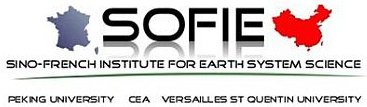 1. Attribution of anthropogenic RF
2
to radiatively active species
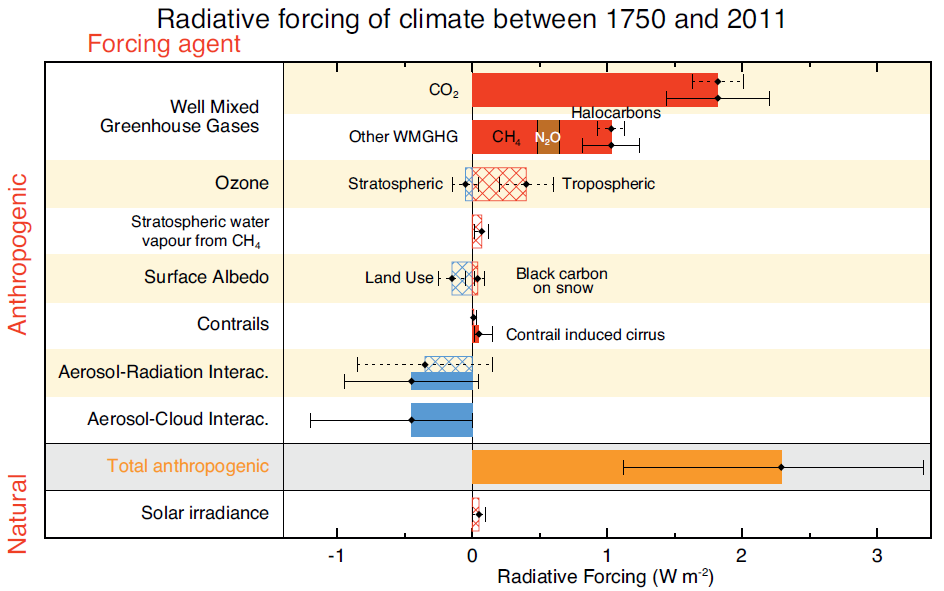 IPCC  AR5, WG1 Chap. 8
1. Attribution of anthropogenic RF
3
to anthropogenic emissions
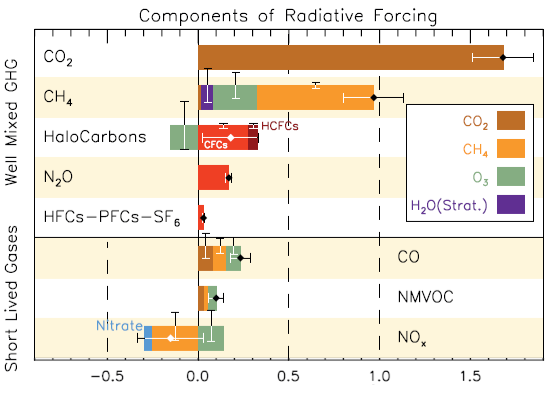 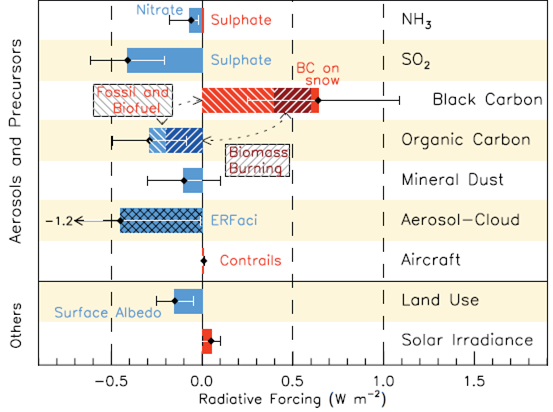 Greenhouse gases: some (esp. CH4) do impact the atmospheric chemistry;
		otherwise they are all attributed to themselves.
Ozone precursors:  are not GHGs but they impact atmospheric chemistry (CH4 and O3).
Aerosols: part of the atmospheric chemistry but not fully attributed.
IPCC  AR5, WG1 Chap. 8
1. Attribution of anthropogenic RF
4
Table of cross-attribution
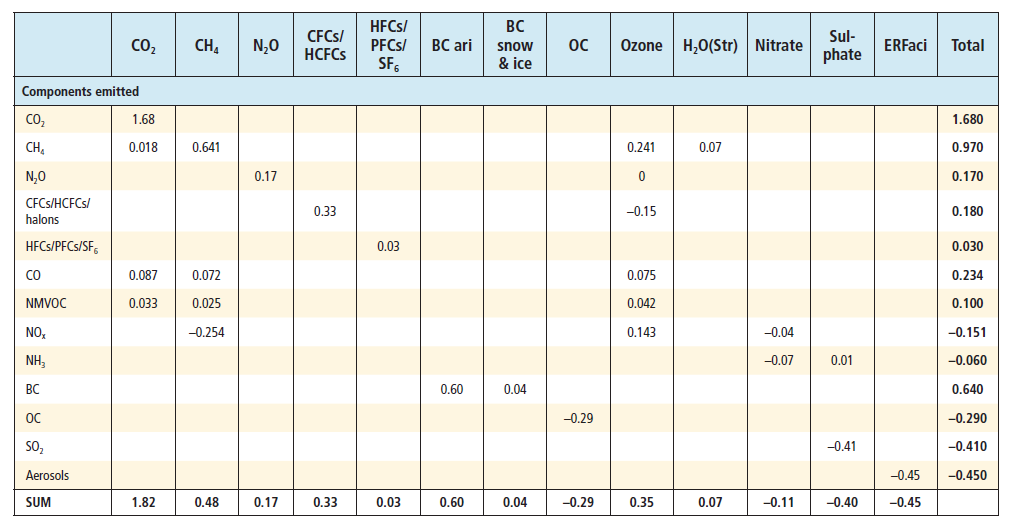 Cross-effects only occur through atmospheric chemistry.
Coupling through biogeochemical cycles are ignored.
IPCC  AR5, WG1 Chap. 8
2. Causality of the carbon-cycle
5
A preindustrial steady-state…
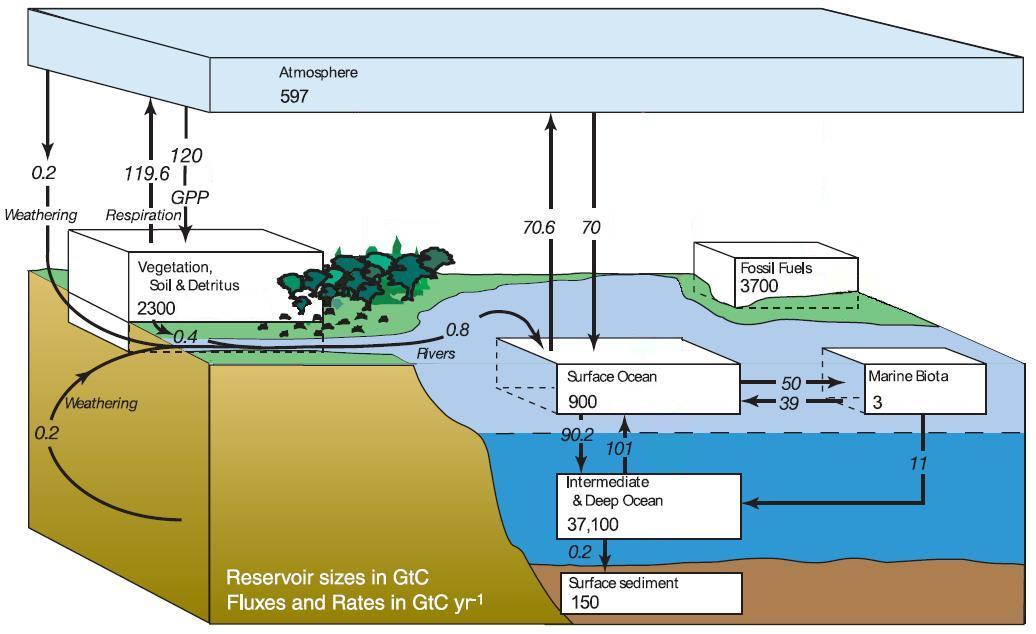 IPCC  AR4, WG1 Chap. 7
2. Causality of the carbon-cycle
6
A preindustrial steady-state disturbed by anthropogenic activities
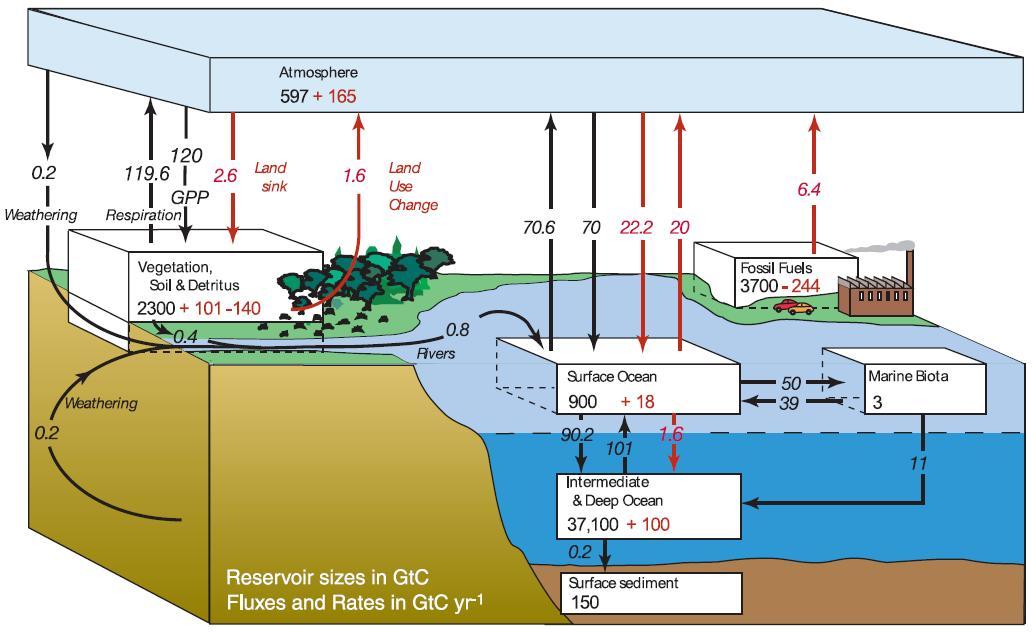 IPCC  AR4, WG1 Chap. 7
2. Causality of the carbon-cycle
7
Global anthropogenic carbon equation
0.8 ± 0.5 GtC/yr
Land-Use Change
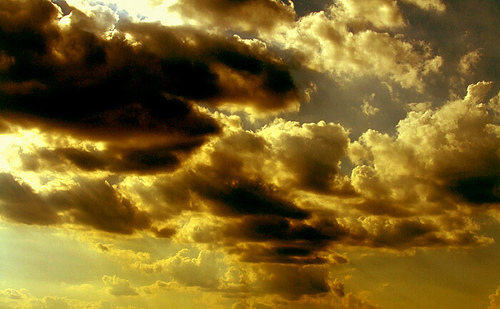 4.3 ± 0.1 GtC/yr
Atmosphere
45%
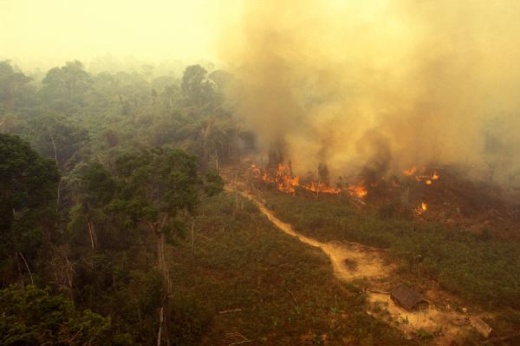 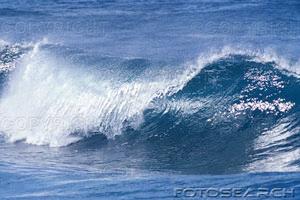 +
2.6 ± 0.5 GtC/yr
Ocean
27%
8.6 ± 0.4 GtC/yr
Fossil Fuels
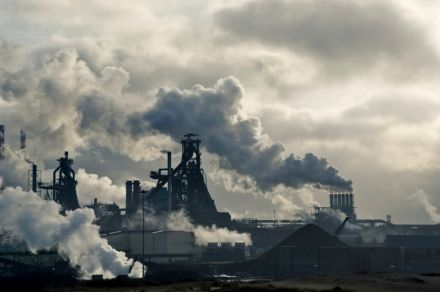 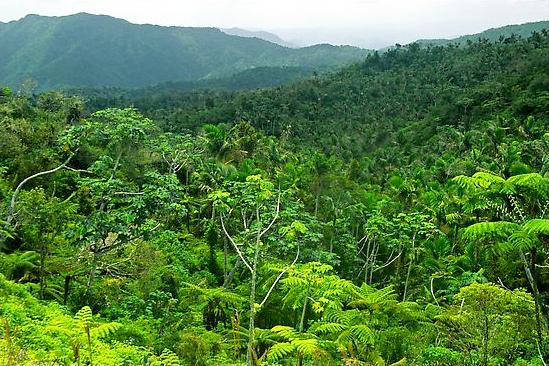 2,6 ± 0.8 GtC/yr
(residue) Land
27%
2. Causality of the carbon-cycle
8
First order causality
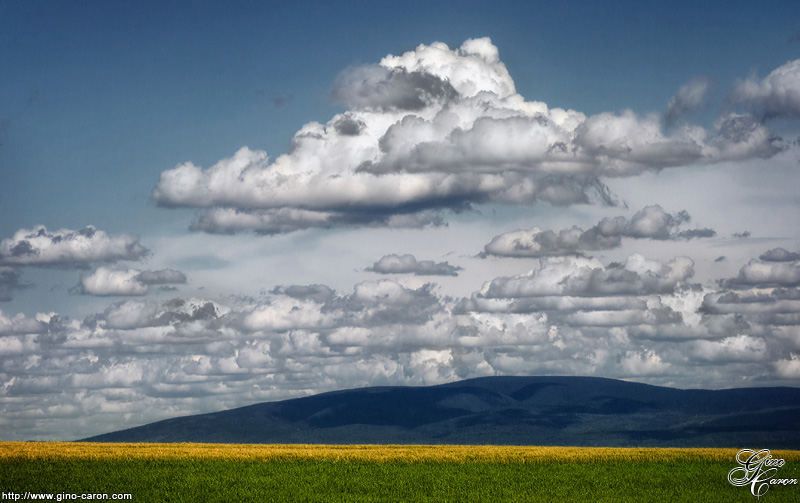 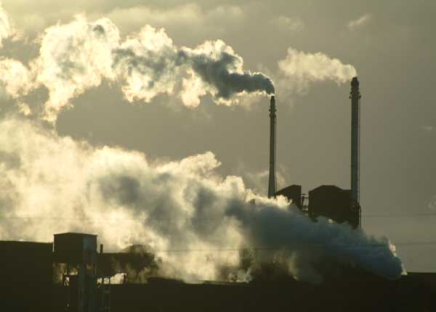 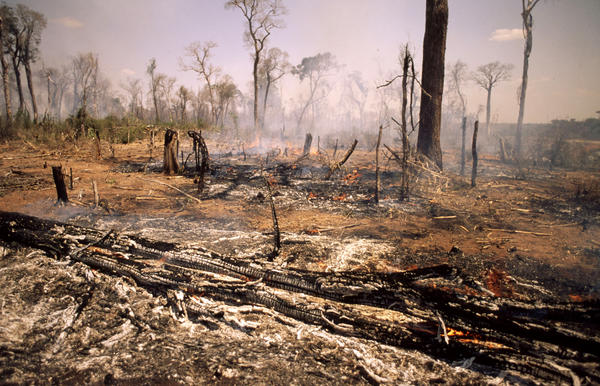 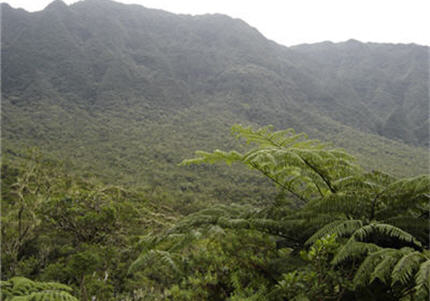 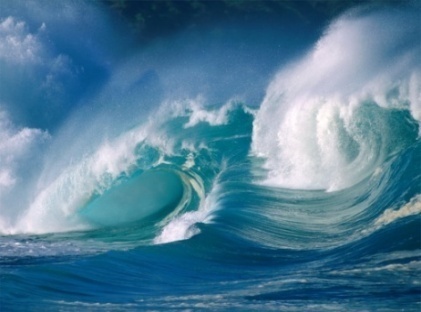 2. Causality of the carbon-cycle
9
Second order causality
all non-CO2 species and effects
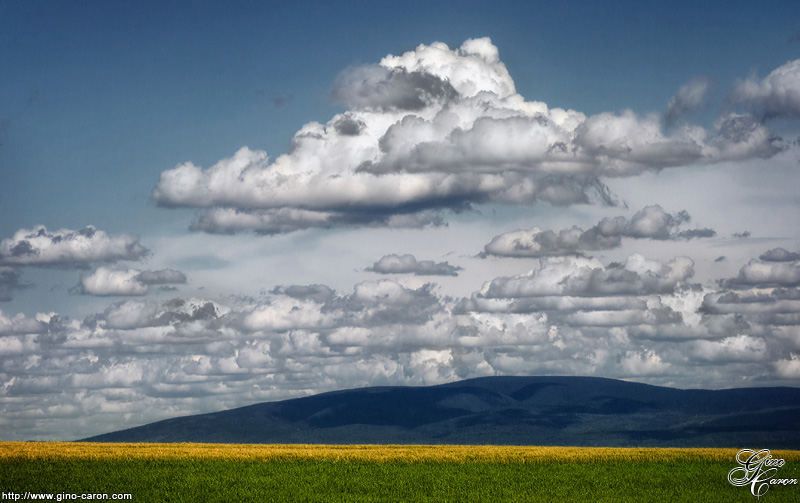 CO2
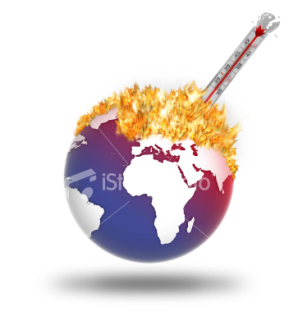 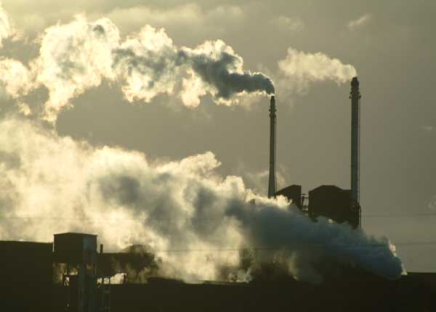 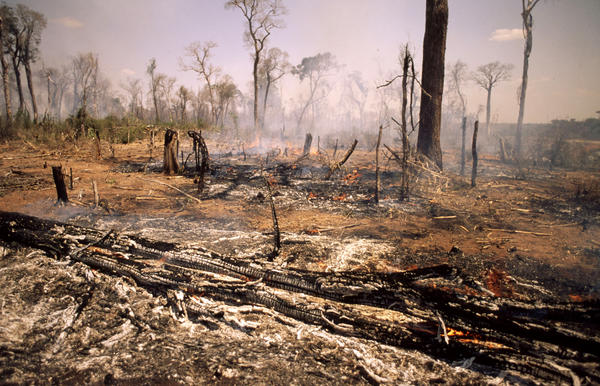 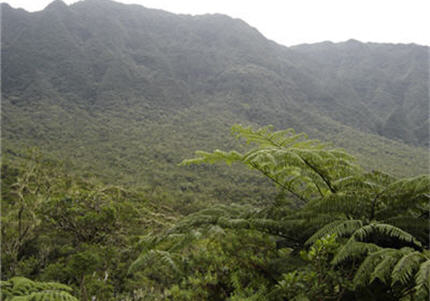 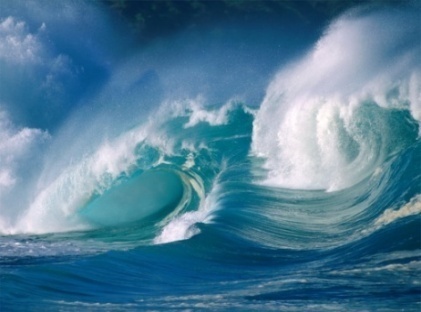 2. Causality of the carbon-cycle
10
Third order causality…
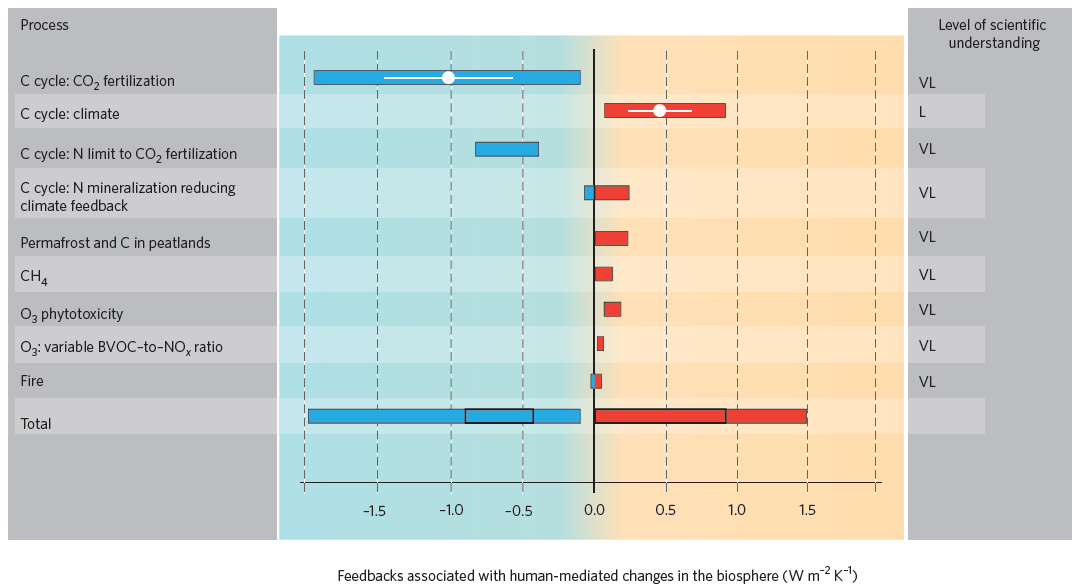 Arneth et al., 2010; NGeo
3. Simple modeling of the Earth system
11
The OSCAR v2.1 model (C-cycle and climate)
C-cycle box-model, with regionalized biosphere and a book-keeping module for LUC emissions, coupled to a regionalized climate impulse response function.
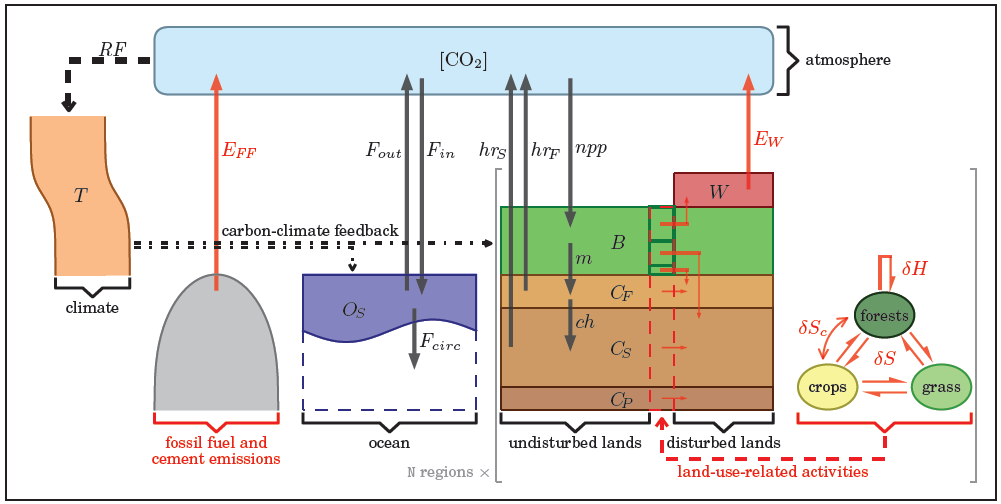 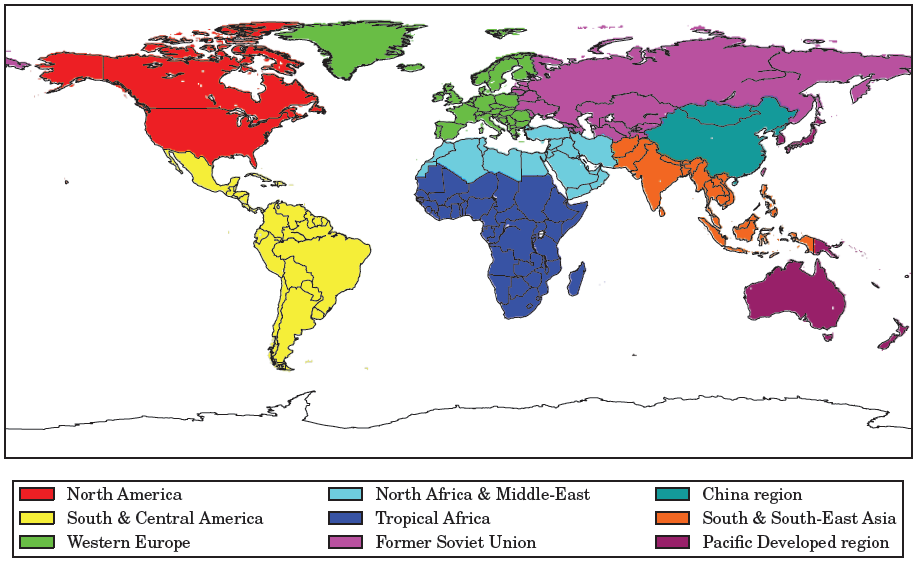 CLAND
COCEAN
Its initial (yet updated) cause-effect chain:
cal. on 
ORCHIDEE
and IPSL-CM5
book-keeping
[CO2]
RF
LUC
irf CMIP5
irf HILDA
T°
EFF
3. Simple modeling of the Earth system
12
The OSCAR v2.1 model (full causal chain)
IPCC AR4
WMO ozone
EHalo
[Halo]
[O3]s
ENOx
IPCC TAR updated
ECH4
[OH]
ECO
[CH4]
cal. on ORCHIDEE
wetlands
EVOC
cal. on 
ORCHIDEE
and IPSL-CM5
IPCC TAR
[O3]t
CLAND
book-keeping
COCEAN
[CO2]
RF
LUC
irf CMIP5
irf HILDA
T°
EFF
EN2O
[N2O]
ESO2
IPCC TAR
ENH3
cal. on IPCC AR4 (direct & indirect)
EOC
LCC biophysical
BC on snow
mineral dust
EBC
RFant
3. Simple modeling of the Earth system
13
The OSCAR v2.1 model performance
Atmospheric carbon dioxide:
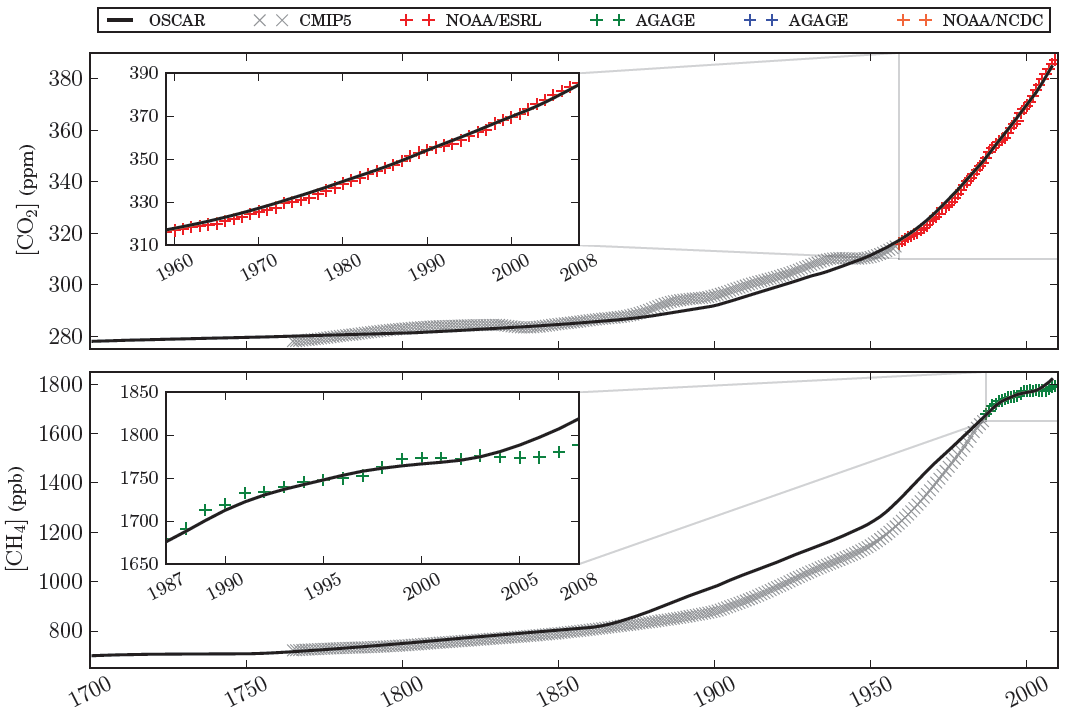 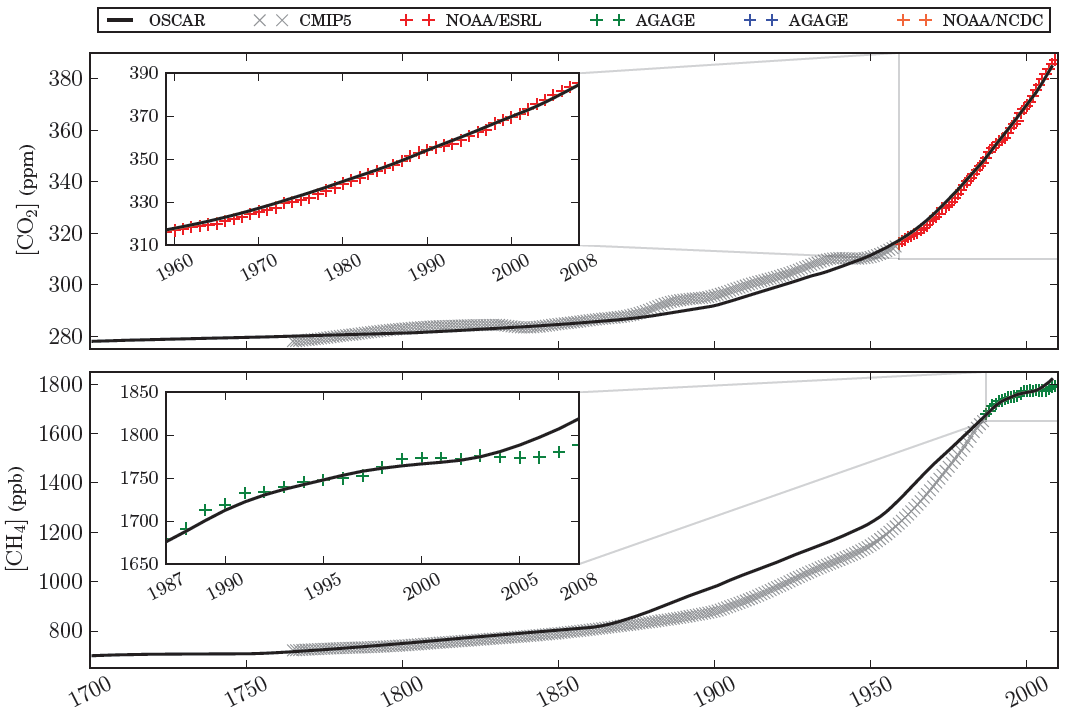 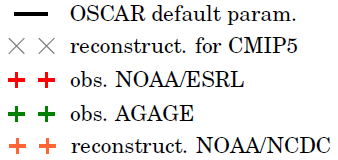 Overall: reasonable performance given the simplicity of the model.
Atmospheric methane:
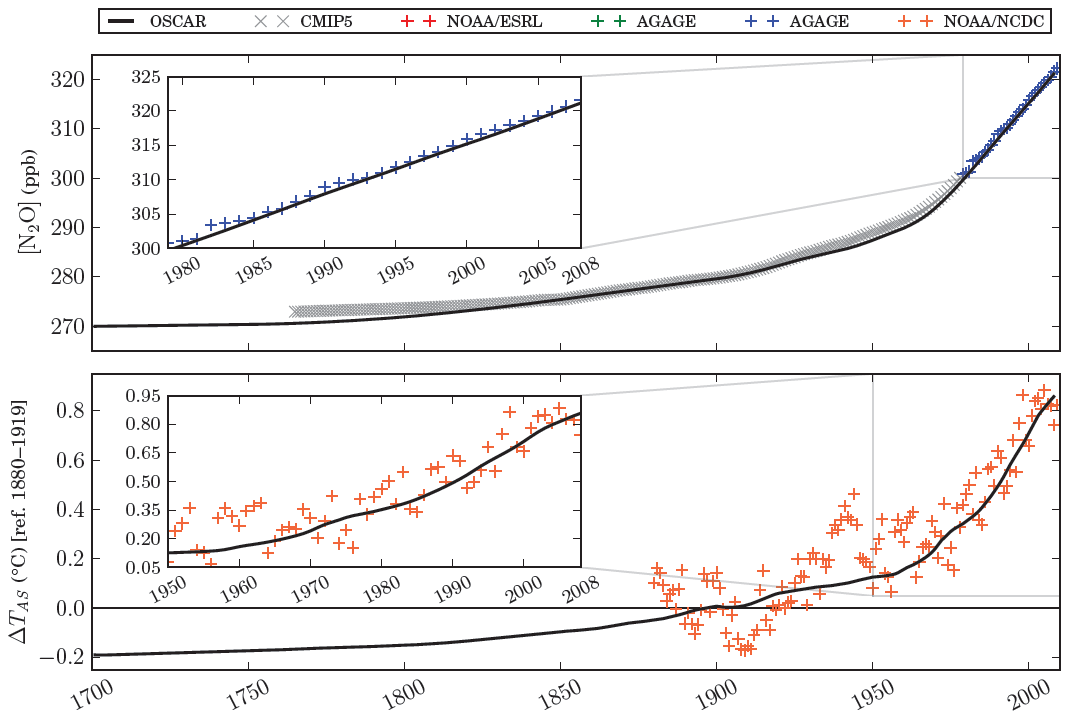 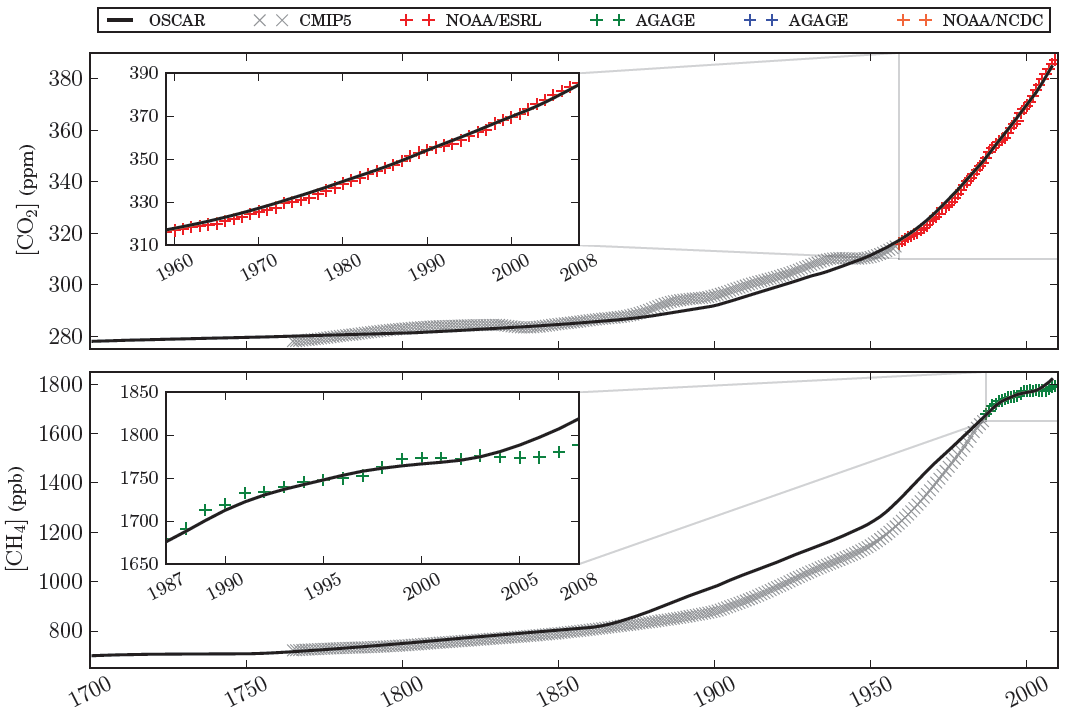 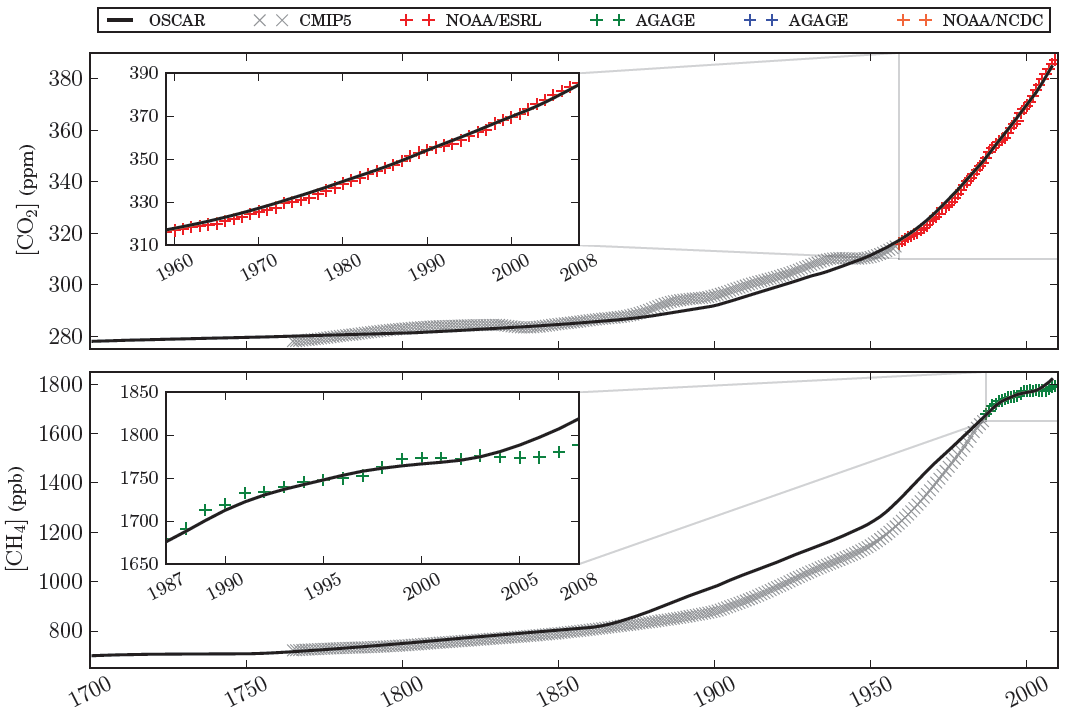 Global temperature change:
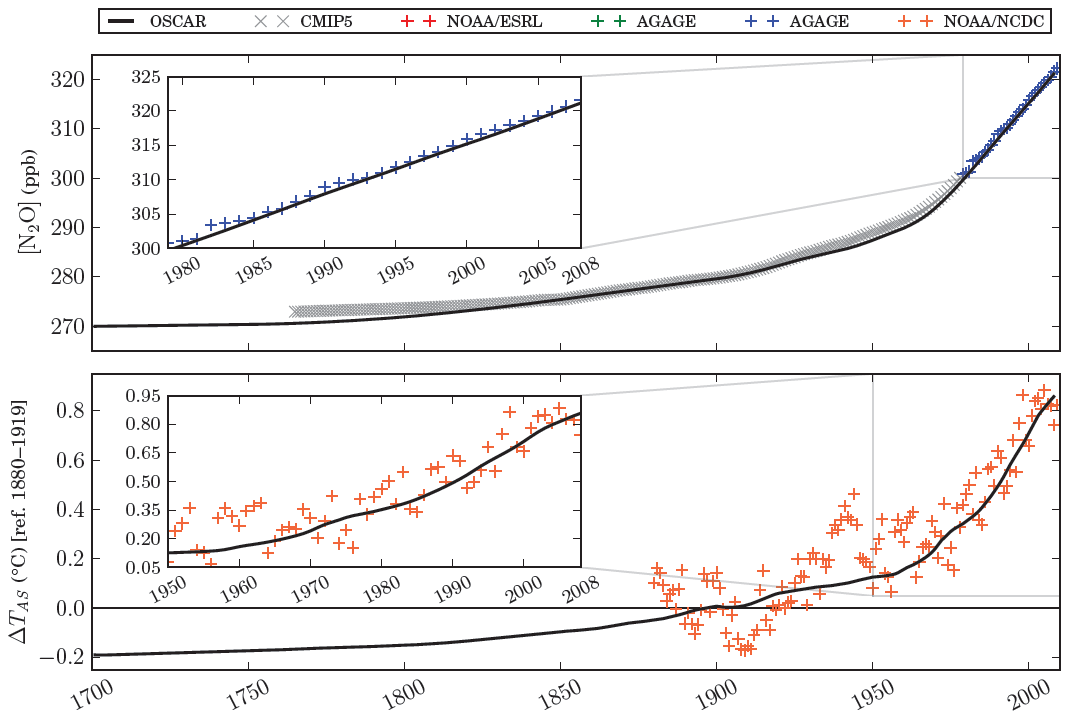 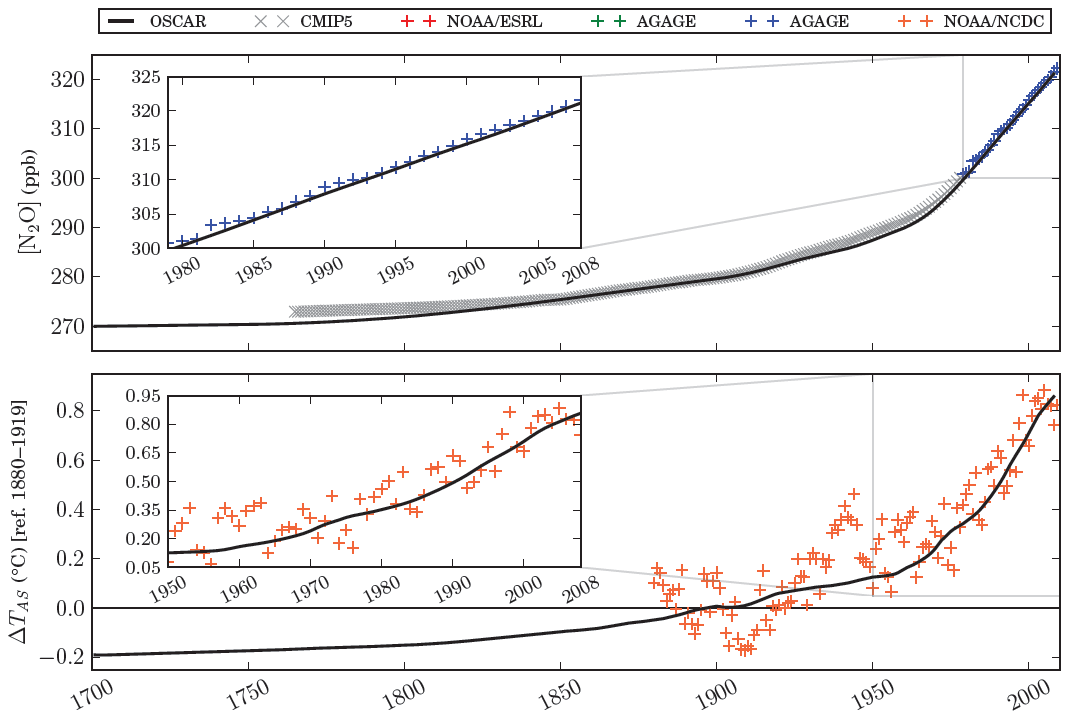 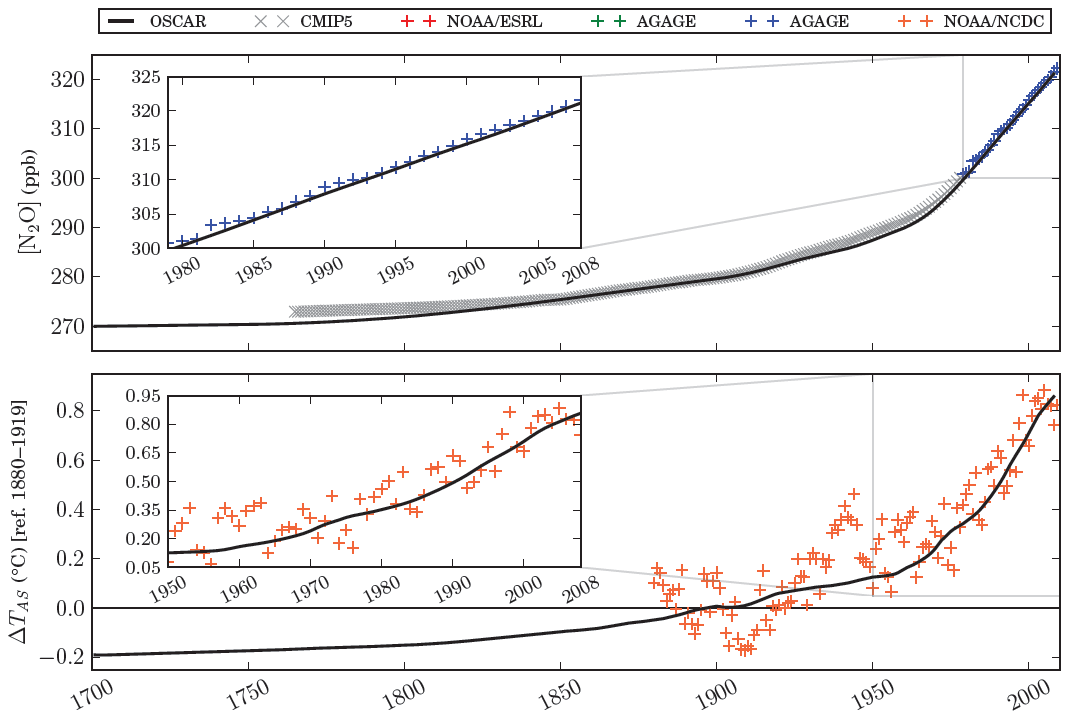 3. Simple modeling of the Earth system
14
Attribution algorithm (qualitative)
EHalo
[Halo]
[O3]s
ECH4
[OH]
ENOx
[CH4]
ECO
EVOC
[O3]t
CLAND
[CO2]
RF
LUC
COCEAN
T°
EFF
EN2O
[N2O]
this happens at each time-step all along the cause-effect chain
ESO2
any state variable affected by a given forcing  is tagged as well
forcings 
are tagged
ENH3
EOC
EBC
RFant
3. Simple modeling  of the Earth system
15
Attribution algorithm (quantitative)
Every variable is:
 expressed as a perturbation to the preindustrial,
 disaggregated along 2 axis k (forcings) and j (regions).

The attribution is done along the 2 axis.
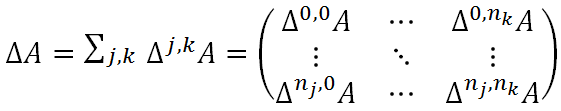 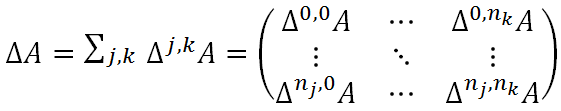 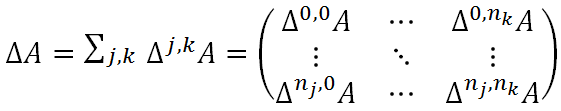 Given that any function f that relates a variable to another can be non-linear, the use of a linearization method is necessary for the attribution (normalized marginal):
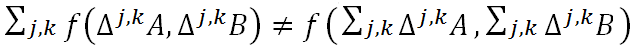 where
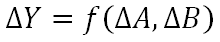 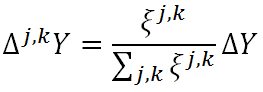 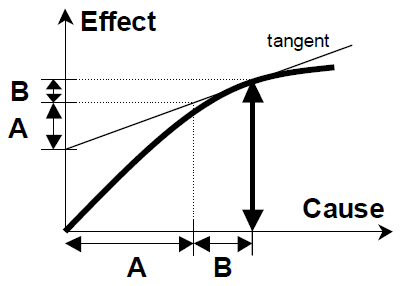 We choose
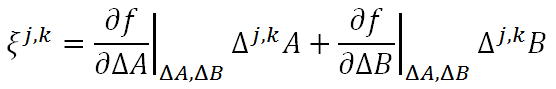 with
UNFCCC, 2002
This algorithm is repeated at each time-step.
4. Attribution of anthropogenic RF
16
Attribution of the radiative forcing of 2008 to anthropogenic forcings
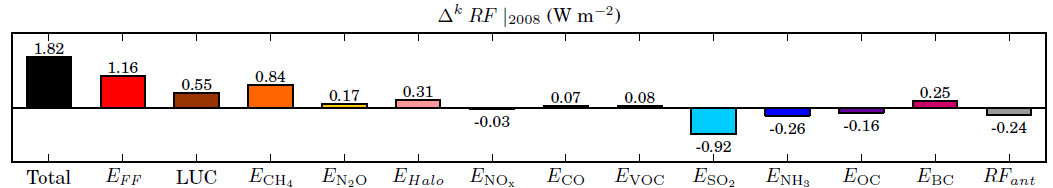 roles of ozone precursors isolated and quantified
aerosols RF attributed
 (low confidence)
RF from atmospheric methane:
RF from aerosols (direct effect):
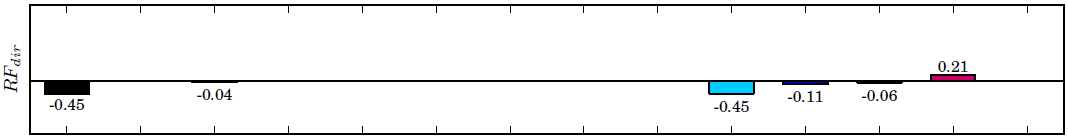 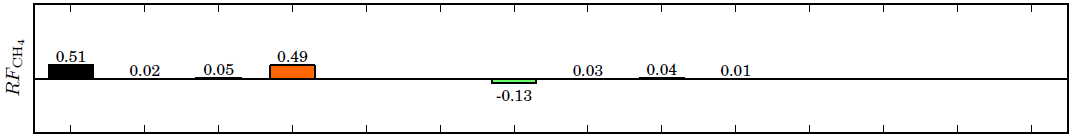 RF from tropospheric ozone:
RF from aerosols (indirect effect):
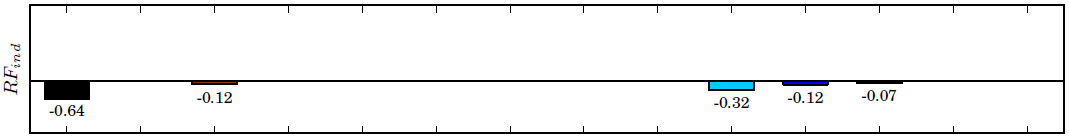 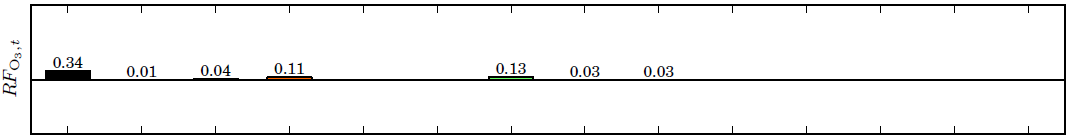 4. Attribution of anthropogenic RF
17
Attribution of the radiative forcing of 2008 to anthropogenic forcings
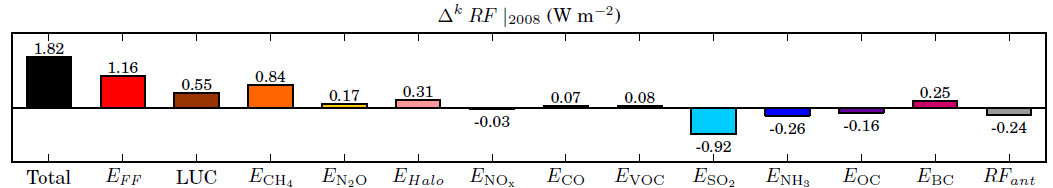 RF from atmospheric CO2:
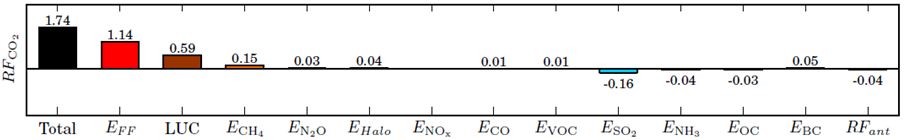 in the model: non-CO2 species do not interact directly with the C-cycle, but through the climate feedback
RF from atmospheric CO2 (with climate feedback isolated):
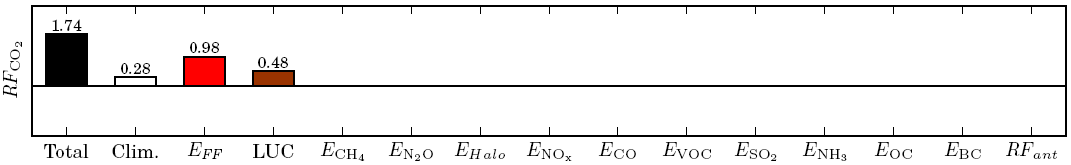 4. Attribution of anthropogenic RF
18
Focus on atmospheric CO2
Temporal profile of contributions of forcings to carbon dioxide:
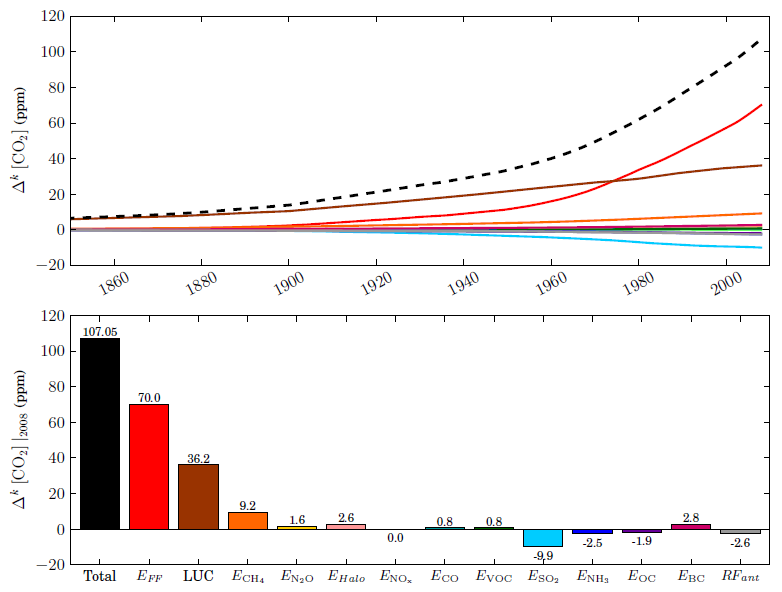 total
contributions 
of forcings,
summing to 
the total
Contributions of forcings to carbon dioxide in 2008:
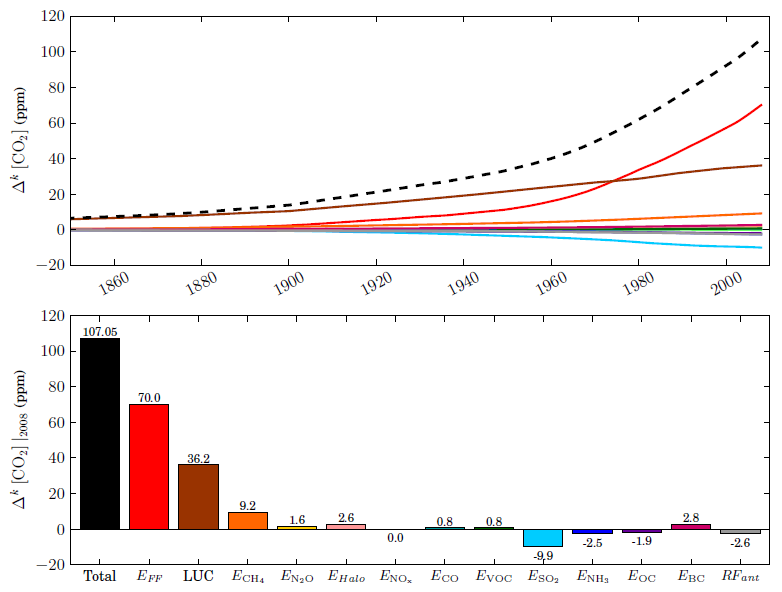 non-CO2 species  are important… but they tend to compensate each other
4. Attribution of anthropogenic RF
19
Focus on atmospheric CO2 (attribution to periods)
Contributions of forcings to increased atmospheric CO2 in 2008:
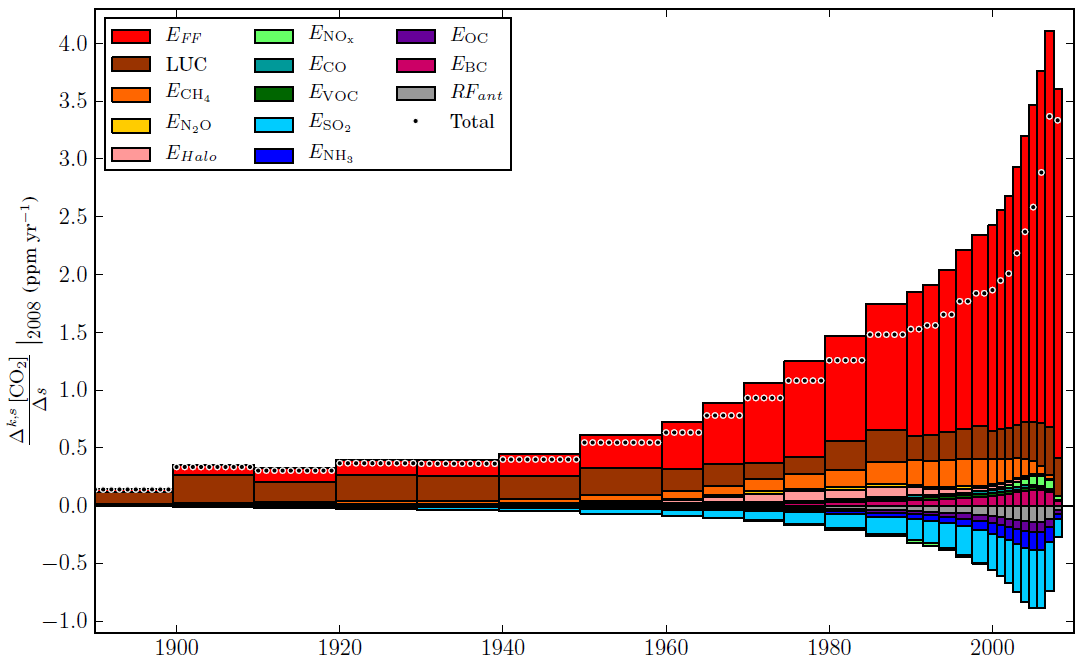 * effects of non-CO2 species on the C-cycle through the carbon-climate feedback (memory effect)
*
4. Attribution of anthropogenic RF
20
Focus on temperature change
Temporal profile of contributions of forcings to climate change:
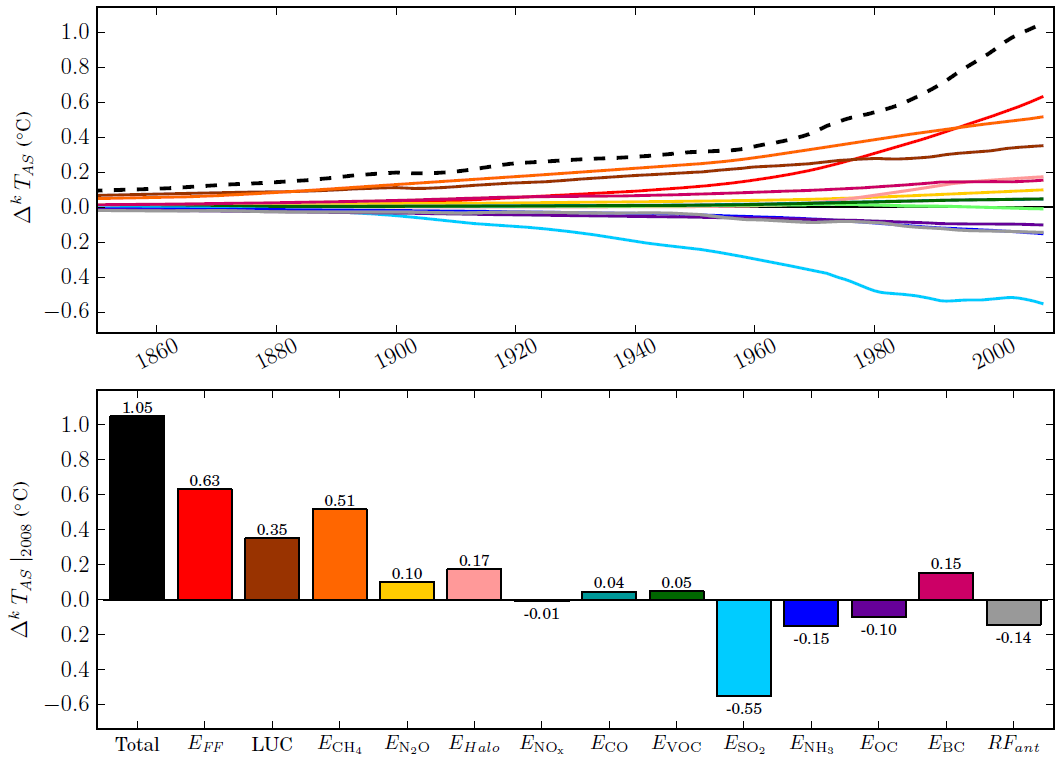 Contributions of forcings to climate change in 2008:
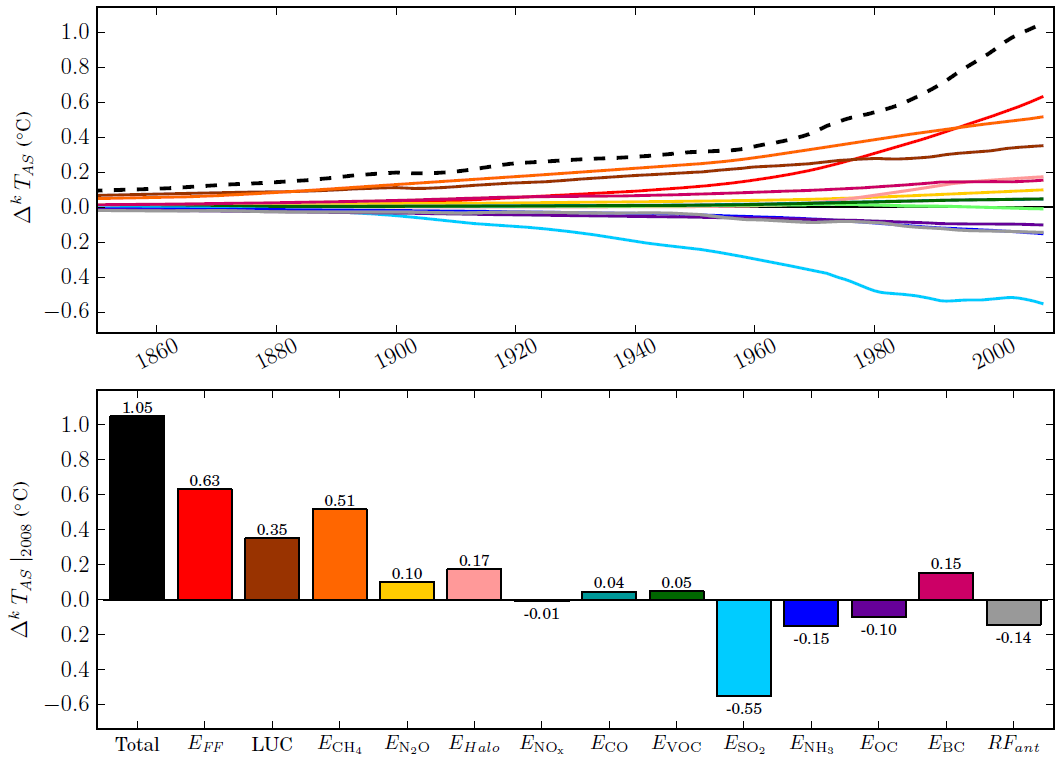 Strongest contributors:
1
4
3
2
FF emissions
SO2 emissions
CH4 emissions
LUC
4. Attribution of anthropogenic RF
21
Focus on temperature change (attribution to periods)
Contributions of forcings to climate change in 2008:
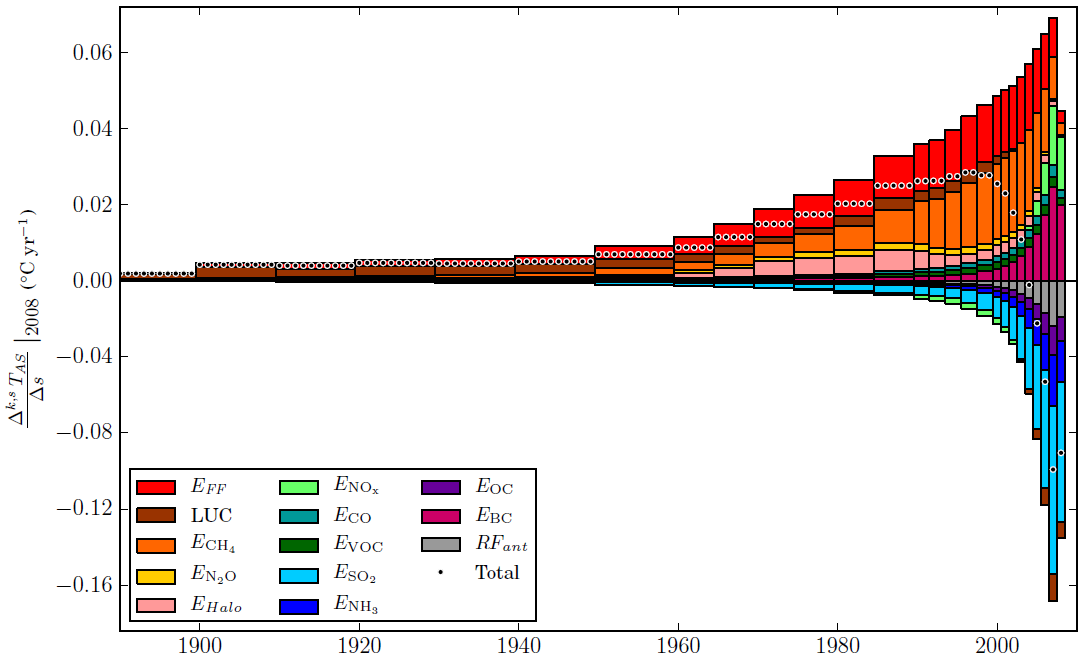 temporal differences in the role of FF emissions vs. CH4 emissions
role of past halogenated emissions
differentiation of the effects of NOx
legated effect of short-lived species
periods of activity
Conclusion
22
on what we did
We attributed atmospheric CO2 to:
 its first order anthropogenic drivers (FF emissions and land-use change); 
 AND its second order anthropogenic drivers (all anthropogenic perturbations of the climate system).
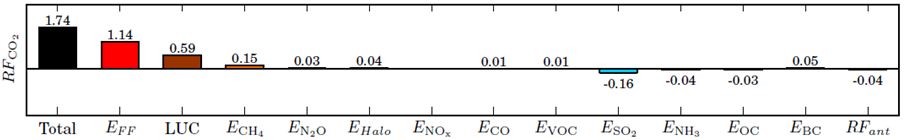 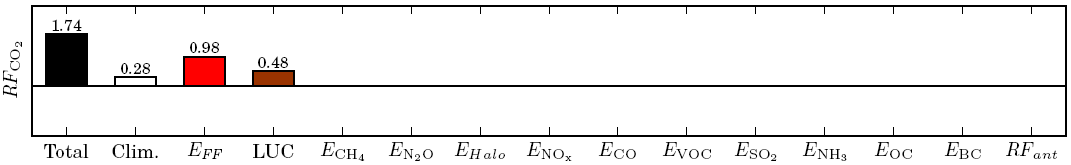 Such kind of an attribution:
 increases the relative importance of non-CO2 emissions;
 decreases the relative importance of CO2 emissions;
 BUT increases the need to understand the C-cycle.
Conclusion
23
on what is yet to be done
Uncertainty:
 Not (yet) assessed;
 Expected to be large because of the large range of sensitivities to CO2 (β) and climate (γ) from C-cycle models;
 BUT expected to slightly increase the importance of non-CO2 species since the IPSL-CM5 model has a stronger β than the mean of CMIP5.
Account for “third order” effects:
 especially N-deposition (caused by NOx and NH3 emissions);
 but also O3 phytotoxicity (caused by ozone precursors emissions), P-deposition (caused by FF burning), Fe-deposition on the ocean.
 Note that “third order” may be quantitatively significant.
Attribute change in biogeochemical cycle of other species:
 CH4 (e.g. changes in tropospheric sink, wetland emissions)
 N2O (e.g. changes in soils emissions)
Conclusion
24
on what is yet to be done
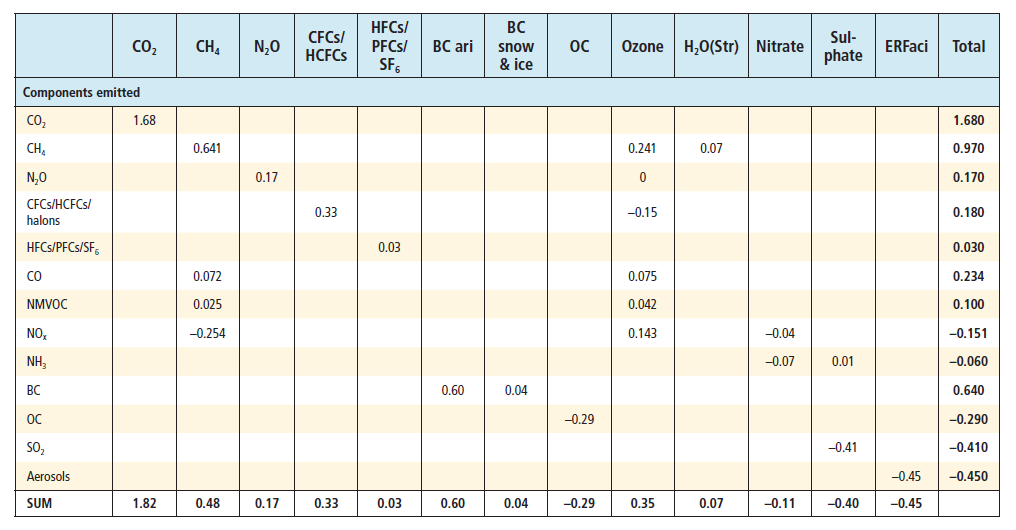